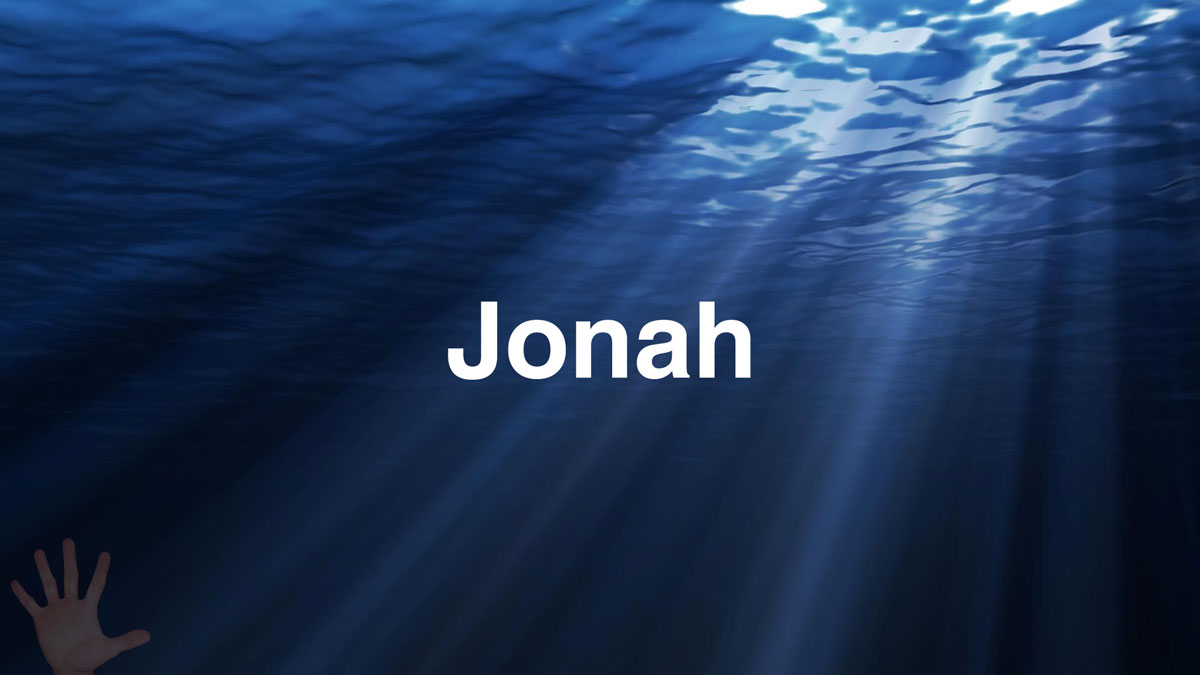 Jonah
Prophet to the Gentiles
Message
Only 8 words of prophetic discourse in whole of book:

‘Forty more days and Nineveh will be overturned’, 3:4

The message comes through the life of the messenger… through the ‘life-acts’ of the prophet
Message - Genre
A fast moving story / narrative which reveals…
The heart of God
The heart of Jonah
which helps illuminate – sometimes disturbingly…
The heart of the reader.
Message – Summary Teaching
God is in the business of relentlessly pursuing rebel believers (there is a slice of Jonah in each one of us…)
To expose us to our own idols (things that get in the way, or take the place of God in our lives)
That we may freely chose to wholeheartedly serve Him.
Authenticity (How true?)
Historical Background
First read of ‘Jonah, the son of Amittai, the prophet from Gath Hepher’ in 2 Kings 14:25-27 
(during reign of King Jeroboam – N. Kingdom, first half of 8th C. BC)

‘He was the one who restored the boundaries from… to…in accordance with the Word of the Lord, the God of Israel, spoken through His servant Jonah, the son of Amittai, the prophet from Gath Hepher.’ 
‘The Lord had seen how bitterly everyone in Israel… was suffering; there was no one to help them.’
‘…He saved them through the hand of Jeroboam, son of Jehoash.
Outline
Ch’s 1-2, God commissions Jonah to preach against the great city of Nineveh.
Vv.1-3, God calls Jonah.
1:4-16, In an great storm.
1:17 – 2:10, In a great fish.
Ch’s 3-4, God recommissions Jonah to preach against the great city of Nineveh
Vv.1-3, God recalls Jonah.
Vv.4-10, In a great city.
Ch. 4, In a great rage.

Recurring words/themes: 
‘great’ gadol – storm, fish, city, rage…
‘appointed’ – storm, fish, vine, worm, scorching east-wind – God in control and intentional
God commissions Jonah to preach against the great city of Nineveh, Ch’s 1-2.
Application – we need to see situation for what it is!
Every time we navigate a situation our way, and not God’s way, we are saying we know better than God = sin.
Not – that we have stopped believing; rather, what we believe in has changed, i.e. we are believing in ourselves as god  = idolatry.
The storey and Jonah could have ended right here! The reason it didn’t = God’s mercy and grace!
In a great Storm, Ch. 1:4-26
Notice… Jonah’s flight from God… he…
‘…went down to Joppa to find a ship…’
‘…went down into the ship’s hold…’
‘…lays down in a deep slumber…’

Point… running from God very often leads…
… into a God appointed storm.
… into a downward spiral at cost to himself and others.
Lessons….
You cannot outrun God – it is foolish to try…
God’s grace IS MASSIVE.
God spares no expense pursuing those who run away, e.g. Christ’ incarnation.
God appointed storms are designed…
…to get my attention… and…
…to help me become the person God desires.
In a great fish, 1:17 – 2:10Focus: Not ‘Jonah & fish’ but ‘Jonah & God’
2:10, ‘And the Lord commanded the fish, and it vomited Jonah onto dry land’.
God recommissions Jonah to prophesy against the great city of Nineveh, Ch’s 3-4
Lessons…
God does not hold grudges…
Jonah messed-up but God does not remind of past failing.
God does not lighten the load…
Jonah will need to grow and move beyond himself.
God does not give-up.
Jonah, as much as Nineveh, was God’s project
In a great City, 3:4-10
‘Forty more days and Nineveh will be overturned’
‘For as Jonah was a sign to the Ninevites, so also will the Son of Man be to this generation’. (Lk. 11:30)
Key question:
‘Who knows? God may yet relent and with compassion turn from His fierce anger so that we will not perish.’

v.10, ‘When God saw what they did  and how they turned from their evil ways He had compassion…
In a great rage, Ch.4
Reason Jonah was quick to flee – he didn’t fear failure, he feared success!
‘…Is this not what I said when I was still at home? That is why I was quick to flee to Tarshish. I knew that You are a gracious and compassionate God, slow to anger and abounding in love, a God who relents from sending calamity. Now Lord, take away my life… (4:2-3)
Question to Jonah, but also intended for reader to personally ponder…
v.10, Jonah’s concern (heart)
v.11, God’s concern (heart)
For his own self centred well-being through a vine… which was…
Temporal & material (‘…sprang up and died over night…’)
Graciously provided (‘…you did not tend it or make it grow…’)
Enjoyed while benefiting from God’s grace yet brooding over God’s grace to Nineveh
For His compassion to a multitude of people… which were…
A part of God’s own creation.
Morally blind yet morally responsible with an eternal destiny (‘…who cannot tell their right hand from their left…’) Matt. 9:36, 14:14, 15:32
Q. Is my self-centred concern / heart for the ‘temporal and material’ keeping me from God’s concern / heart – His compassion for the multitude?
Community: The ‘tribal’ mind-set of Jonah Vs. the ‘missional’ mind-set of God
Values of ‘tribal’ community
Values of ‘missional’ community
Inward focused (me & mine – creature comforts) - self preservation
‘How can we protect ourselves from those who are different?’
Unbalanced patriotism
‘If everybody were like us the world would be better place’
Other orientated - self sacrifice 
Willingness to be inconvenienced and discomforted for others on God’s behalf.
Ever gracious, ever pursuing, ever compassionate – embodied in the gospel…
Antithetical:
Jonah runs from his enemies; God runs toward His enemies
Jonah serves himself; God serves the world